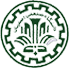 دانشکده مهندسی نساجی – دانشگاه صنعتی اصفهان
ساختمان فیزیکی الیاف
دکتر مصطفی یوسفی
ساختار مولکولی مواد همگن و غیر همگن
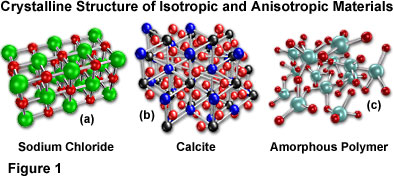 ساختمان فیزیکی الیاف - دکتر مصطفی یوسفی
2
اثر متقابل نور  و ماده
نور یک موج الکترومغناطیس است.
در امواج الکترومغناطیس دو میدان الکتریکی و مغناطیسی عمود بر جهت انتشار موج وجود دارند.
جهت میدان الکتریکی جهت ارتعاش هم نامیده می شود.
در نور معمولی جهت ارتعاش در همه صفحات عمود بر جهت انتشار می باشد.
جهت میدان الکتریکی E (جهت ارتعاش)
جهت میدان مغناطیسی H
جهت انتشار
ساختمان فیزیکی الیاف - دکتر مصطفی یوسفی
3
خواص امواج الکترومغناطیس
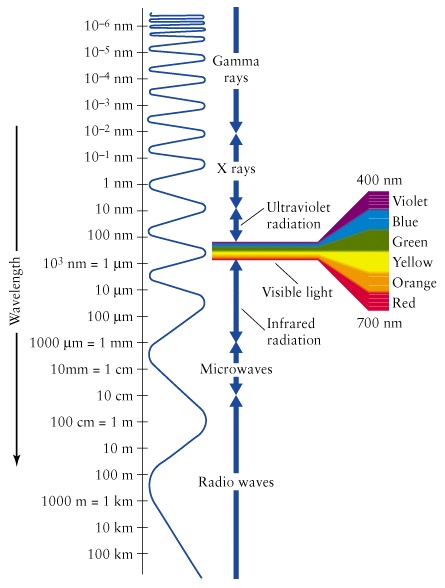 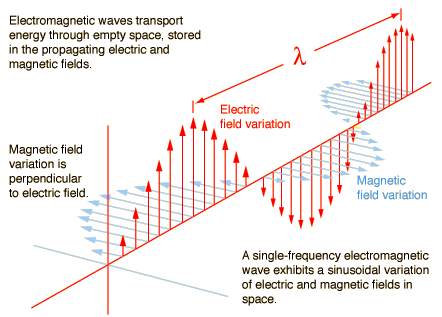 دامنه Amplitude
طول موجWavelength
فرکانس Frequency
فاز Phase
پلاریزاسیون Polarization
ساختمان فیزیکی الیاف - دکتر مصطفی یوسفی
4
hyperphysics.phy-astr.gsu.edu
[Speaker Notes: First of all it is important to realize that in order to understand most microscopy techniques, even the most sophisticated ones, and to be able to compare their relative advantages and disadvantages it is sufficient to know a very limited number of facts about the basic properties of light. Moreover, we’ll show later how the different kind of microscopes are build around those properties. Let’s consider those, following from the wave properties of light:
*) light can be described as a sinusoidal wave (which have the electric and magnetic components). We describe this sinusoid with several parameters: the amplitude (E0), wavelength (λ), the frequency (which is interchangeable with the wavelength, unless the speed of light changes, as in the case when light penetrates a medium with a different refraction index. In this case the wavelength changes, whereas the frequency does not), the phase (ct here, φ commonly), and the polarization (does not follow from the simple equation shown; the rotation of the electric field vector in 3D around the axis of propagation - to be described at the next slide).
And the figure with the light spectrum is here as a reminder that in the microscopes we are normally dealing with a very narrow spectrum of the light, which usually spans from 300-1200 nm in wavelength (reasons for this are described later, but involves such light-matter interactions as wavelength dependence of the light absorption and destruction of the specimen, when illuminated with a high energy (low wavelength) light).]
اثر متقابل نور و ماده
نظریه ذره ای:
   	جذب Absorption
	انتشار Emission
  	پخش Scattering
نظریه موجی:
	شکست Refraction
	انعکاس Reflection
	جذب Absorption
	پراش Diffraction (Change of Phase and Polarization)
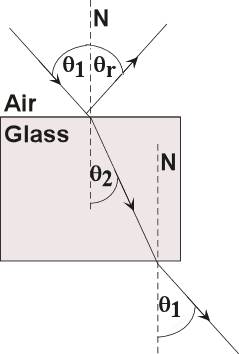 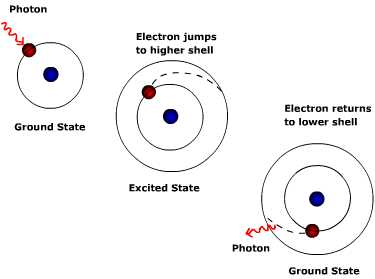 ساختمان فیزیکی الیاف - دکتر مصطفی یوسفی
5
[Speaker Notes: Wave properties which it is harder to explain (should be done properly using quantum mechanics formalism):
Change of polarization
Change of Phase (by ~λ/4 by thin specimen) of deflected light is conditioned on the constructive interference]
تاثيرات متقابل نور و ماده
انعكاس   reflection
جذب يا عبور  absorption or transmission
شكست    refraction
تغيير صفحه پلاريزه شدن  variation of the plane of polarization
تداخل    diffraction 
خاموشي فلورسا نس  extinction of fluorescence
ساختمان فیزیکی الیاف - دکتر مصطفی یوسفی
6
اهميت موضوع
تعيين ظاهر
اطلاعات راجع به ساختار
شعاع انعكاسي
آيينه اي
شعاع تابش
انعكاس پراكنده
جذب
شعاع شكسته
شعاع عبوري
ساختمان فیزیکی الیاف - دکتر مصطفی یوسفی
7
انعكاس و انكسار
انعكاس:
I=I
I
I
انكسار:
هوا
n
r
ساختمان فیزیکی الیاف - دکتر مصطفی یوسفی
8
عوامل موثر بر ضريب شكست
دما
طول موج نور 
روش استاندارد : نور تك رنگ سديم
 طول موج : 589 nm  در 20 درجه سانتي گراد
نور يك موج الكترو مغناطيسي است: و تغيير سرعت آن تحت تاثير پلاريزه شدن توزيع الكترنها خارجي قرار ميگيرد. الكترنهايي كه در پيوند كووالانس شركت دارند بيشتر تحت تاثير قرار ميگيرند.
بنا براين به هر پيوندي ميتوان يك قابليت پلاريزه شدن نسبت داد . پلاريزه شدن تحت تاثير جهت حوزه نيز است
ساختمان فیزیکی الیاف - دکتر مصطفی یوسفی
9
الكترونهاي
 ظرفيت
هسته
توزيع الكترونها در پيوند كووالانس
الكترونهاي
 داخلي
توزيع الكترونها در پيوند كووالانس پس
از اعمال حوزه موازي با امتداد پيوند
ــ
+
توزيع الكترونها در
 پيوند كووالانس
 پس از اعمال حوزه 
عمود بر امتداد پيوند
حوزه الكتريكي
+    ـــ
حوزه الكتريكي
ساختمان فیزیکی الیاف - دکتر مصطفی یوسفی
10
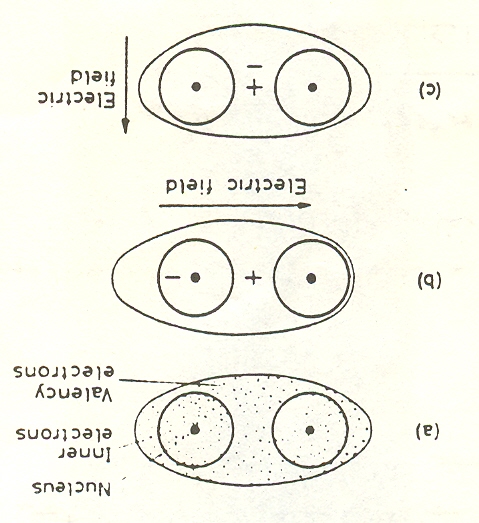 میدان الکتریکی نور باعث پلاریزه شدن پیوندهای کوالانسی می شود.
ساختمان فیزیکی الیاف - دکتر مصطفی یوسفی
11
تعاريف
ضريب شكست :     REFRACTIVE INDEX   



 زاويه بر خورد i                 زاويه شكست   r
سرعت نور در خلا    V0      سرعت نور در ما ده V
ساختمان فیزیکی الیاف - دکتر مصطفی یوسفی
12
تعریف مواد ایزو تروپیک: موادی که خواص آن در جهات مختلف یکسان باشد.
تعریف مواد انیزو تروپیک: موادی که خواص آن در جهات مختلف یکسان نباشد.
n2
n1=n2=n3
n1
n1
n2
ساختمان فیزیکی الیاف - دکتر مصطفی یوسفی
13
n3
ضريب شكست مضاعف      BIREFRINGENCE
ساختمان فیزیکی الیاف - دکتر مصطفی یوسفی
14
HERMANS ORIENTATION FACTOR
ضريب آرايش نوري f= optical orientation factor
ساختمان فیزیکی الیاف - دکتر مصطفی یوسفی
15
ضریب شکست ایزوتروپیک
ساختمان فیزیکی الیاف - دکتر مصطفی یوسفی
16
منشاء شكست مضاعف
آرايش یافتگی مولکولی orientation birefringence
(موازي شدن ملكولها كه خود غير ايزوتروپيك هستند.)
ضریب شکست مضاعف شكل  form birefringence  : 
در موادي كه ازچند فاز متفاوت با ضرايب شكست متفاوت تشكيل شده اند اگر يكي به صورت ميله يا صفحه با بعد كوچك كوچكتر از طول موج نور باشد، شكست در امتداد ميله ها از جهت عمود متفاوت ميشود.
ساختمان فیزیکی الیاف - دکتر مصطفی یوسفی
17
18
ساختمان فیزیکی الیاف - دکتر مصطفی یوسفی
ضریب شکست و مقادیر وابسته در الیاف سلولزی
19
ساختمان فیزیکی الیاف - دکتر مصطفی یوسفی
ضریب شکست الیاف مختلف نساجی
20
ساختمان فیزیکی الیاف - دکتر مصطفی یوسفی
ضريب شكست مضاعف و ساختار ملكول
ملكول مستقيم
زيگزاگ
ملكول با گروههاي جانبي
ضريب 
شكست
 مضاعف
زياد
ضريب
 شكست
 مضاعف
كم
ضريب شكست
 مضاعف
زياد
جهت حوزه
ساختمان فیزیکی الیاف - دکتر مصطفی یوسفی
21
ضرائب شکست بعضی بلورها
ساختمان فیزیکی الیاف - دکتر مصطفی یوسفی
22
پلاریزاسیون نور
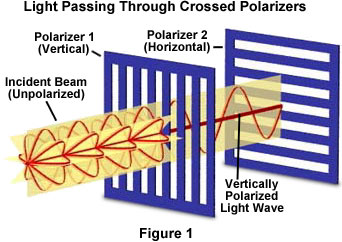 در نور پلاریزه جهت ارتعاش و جهت انتشار نور فقط در یک صفحه واقع شده اند.
ساختمان فیزیکی الیاف - دکتر مصطفی یوسفی
23
[Speaker Notes: Electric field is always perpendicular to the magnetic field. So it suffice to consider the direction of the electric field vector only.
If we are to describe the wave in real values (usually the complex description is used for simplicity), we have to amend the equation on the previous slide by expressing the electric field vector (propagating along Z-axis) as: \vec(E)  = [Ex∙cos(kz-ωt), Ey∙cos(kz-ωt+φ),0]
Linear, circular and elliptical polarizations (draw on the board!!). Unpolarized light (φ(t) randomly changes from one time moment to the next; source – uncorrelated atoms and molecules).
The polarizers can be used to select a particular linear component of light. That’s one of the demonstrations of the wave side of light – the wave particles crossing going through the polarizer would not experience such a selection.
One of the examples of the polarized light in nature – the scattered light from the blue sky (scattering on small particles at 90̊ produces totally linearly polarized light, same for all wavelength) -> use of the polarizer filters for increasing the contrast. Rainbow.
Or the polarizer film on the eye-glasses (to reduce the glare)]
یکی از روش های پلاریزه شدن نور شکست نور توسط یک ماده آرایش یافته مثل بلور کلسیت است.
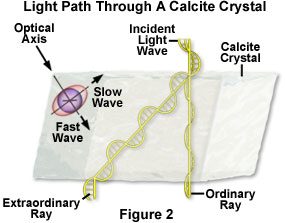 نور پس از برخورد به مواد دارای آرایش مولکولی به دو مولفه تجزیه می شود. 
الف- این دو جزء هر دو پلاریزه می باشند. 
ب- جهت یا صفحه ارتعاش یا جهت میدان الکتریکی آنها بر هم عمود است.
ج- با هم اختلاف فاز دارند.
جزء معمولی
جزء غیر معمولی
ساختمان فیزیکی الیاف - دکتر مصطفی یوسفی
24
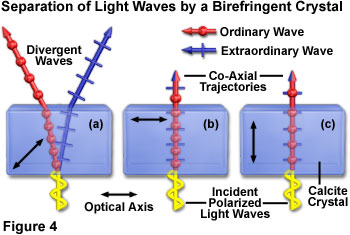 ساختمان فیزیکی الیاف - دکتر مصطفی یوسفی
25
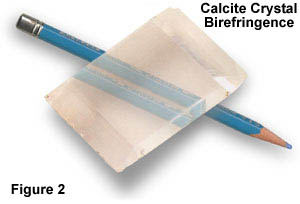 ساختمان فیزیکی الیاف - دکتر مصطفی یوسفی
26
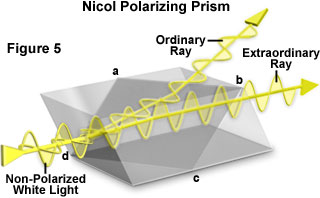 ساختمان فیزیکی الیاف - دکتر مصطفی یوسفی
27
پلاریزاسیون توسط انعکاس
n1
α
Brewester Angle
n2
α=56.3
اگر محیط دوم شیشه باشد n2=1.5 و محیط اول هوا باشد n1=1
α53=
اگر محیط دوم آب باشد n2=1.33 و محیط اول هوا باشد n1=1
ساختمان فیزیکی الیاف - دکتر مصطفی یوسفی
28
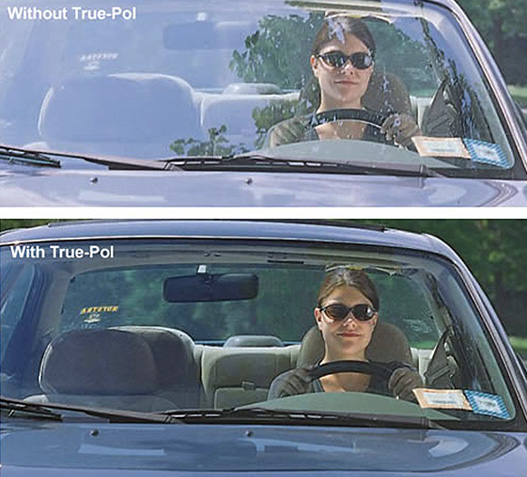 ساختمان فیزیکی الیاف - دکتر مصطفی یوسفی
29
عینک های پلاریزه
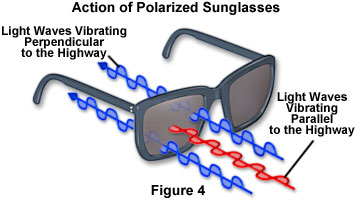 نوری که از سطح جاده منعکس می شود و جهت پلاریزاسیون آن موازی سطح جاده است.
ساختمان فیزیکی الیاف - دکتر مصطفی یوسفی
30
پلاریزاسیون نور در اثر پراکندگی
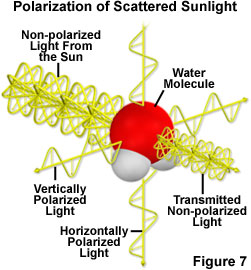 ساختمان فیزیکی الیاف - دکتر مصطفی یوسفی
31
چرا آسمان آبی دیده می شود؟
چرا خورشید در هنگام طلوع یا غروب مایل به قرمز رنگ است؟
ساختمان فیزیکی الیاف - دکتر مصطفی یوسفی
32
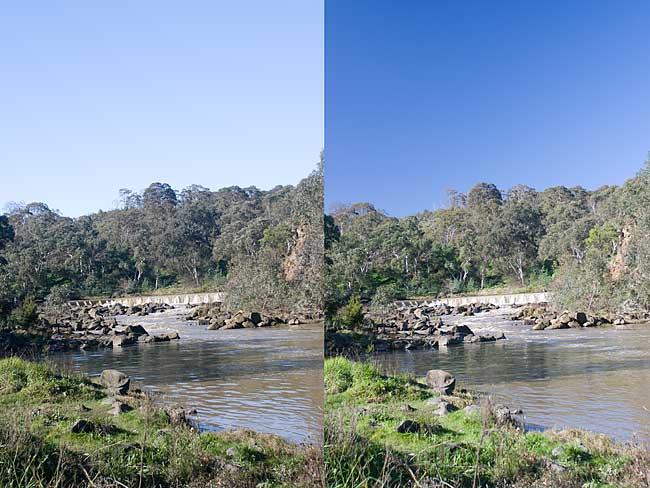 ساختمان فیزیکی الیاف - دکتر مصطفی یوسفی
33
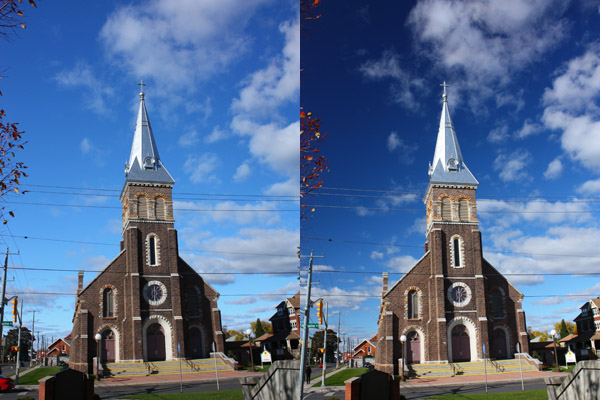 ساختمان فیزیکی الیاف - دکتر مصطفی یوسفی
34
ساختار میکروسکوپ نور پلاریزه
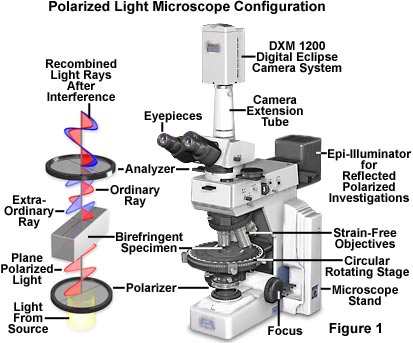 ساختمان فیزیکی الیاف - دکتر مصطفی یوسفی
35
[Speaker Notes: http://micro.magnet.fsu.edu/primer/virtual/polarizing/index.html
http://micro.magnet.fsu.edu/primer/lightandcolor/birefringence.html
http://micro.magnet.fsu.edu/primer/java/polarizedlight/crystal/index.html]
یک ماده دارای آرایش مولکولی بین پلاریزورهای عمود برهم
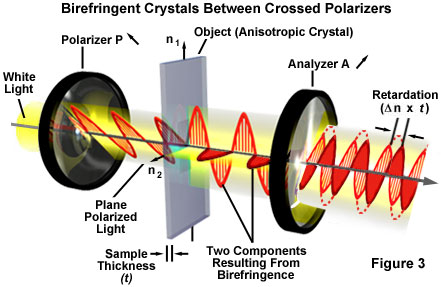 ساختمان فیزیکی الیاف - دکتر مصطفی یوسفی
36
روشهاي اندازه گيري ضرايب شكست
روش خط بکه Beke line
پلاریزور و آنالیزور موازی
n2
n1
n1
n2
n2
خط بکه
n1=n2
خط بكه
ساختمان فیزیکی الیاف - دکتر مصطفی یوسفی
37
از مایعات مختلف استفاده می شود.
وقتی نمونه دیده نشود، یعنی خط مرزی بکه ناپدید شود، ضریب شکست نمونه با مایه برابر شده است.
هنگام كانوني كردن كه خط بكه به طرف ضريب شكست بیشتر حركت ميكند ميتوان در يافت كه ضريب شكست جسم از مايع معلوم كمتر است يا بيشتر
ساختمان فیزیکی الیاف - دکتر مصطفی یوسفی
38
روشهاي اندازه گيري ضرايب شكست
روش مستقیم یا جبرانی
پلاریزور و آنالیزور عمود برهم
نمونه با زاویه 45 درجه با پلاریزور قرار می گیرد.
در هنگام چرخش نمونه چهار موضع خاموشی و چهار موضع حداکثر روشنایی مشاهده می شود.
ساختمان فیزیکی الیاف - دکتر مصطفی یوسفی
39
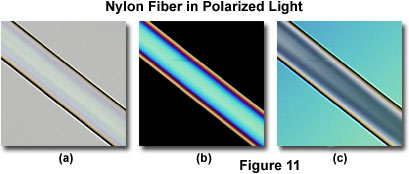 ساختمان فیزیکی الیاف - دکتر مصطفی یوسفی
40
نمایش برداری جهت ارتعاش
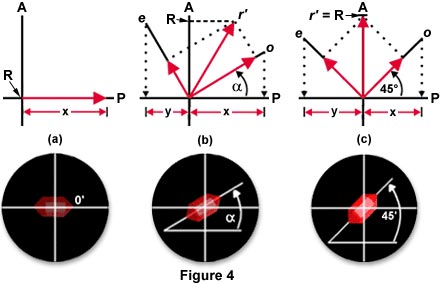 ساختمان فیزیکی الیاف - دکتر مصطفی یوسفی
41
اختلاف فاز یا تاخیر
مضربی از طول موج
t  ضخامت لیف است.
اختلاف فاز یا تاخیر با استفاده از جدول میشل لوی به دست می آید.
ساختمان فیزیکی الیاف - دکتر مصطفی یوسفی
42
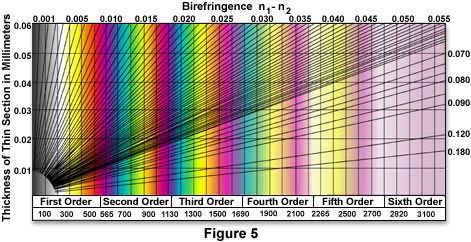 ساختمان فیزیکی الیاف - دکتر مصطفی یوسفی
43
تاخير دهنده ها
قرمز درجه اول  first order red plate
لاندا چهارم   quarter red plate
لبه كوارتز    quartz wedge
first order red plate
Quartz wedge
ساختمان فیزیکی الیاف - دکتر مصطفی یوسفی
44
ضرايب شكست ، تبلور و بي نظمي
اگر الياف داراي دو فاز بلوري و بي نطم باشند :



a = amorphous
c = crystalline
f = form
      = bireferingence
       = % crystallinity
ساختمان فیزیکی الیاف - دکتر مصطفی یوسفی
45
ساختمان فیزیکی الیاف - دکتر مصطفی یوسفی
46
ضريب شكست ، جرم مخصوص
چون ضريب شكست با جمع بستن قابليت پلاريزه شدن به دست ميآيد، پس با افزايش جرم مخصوص بايد افزايش يابد:
جرم مخصوص =
ساختمان فیزیکی الیاف - دکتر مصطفی یوسفی
47
ضريب شكست و رطوبت
رطوبت باز يافته  moisture regain
W وزن آب 	Dوزن خشك الياف

  Vr حجم مخصوص لیف مرطوب و  nr ضريب شكست ليف  مرطوب. 
چون 			پس:
حجم يك گرم سلولز خشك
ساختمان فیزیکی الیاف - دکتر مصطفی یوسفی
48
ضريب شكست و رطوبت
ساختمان فیزیکی الیاف - دکتر مصطفی یوسفی
49
ميكروتوم  MICROTOME
ميكروتوم وسيله اي ا ست براي برش نمونه با ضخامت كم و مشخص. برخي از انواع:
1- دستي      2- هاردي      3-شوارتز
ساختمان فیزیکی الیاف - دکتر مصطفی یوسفی
50
ميكروتوم دستي
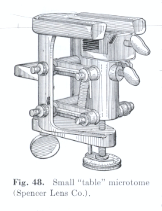 ساختمان فیزیکی الیاف - دکتر مصطفی یوسفی
51
ميكروتوم دستي
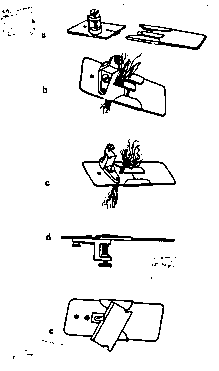 الياف
پيچ بالا برنده
تيغ
ساختمان فیزیکی الیاف - دکتر مصطفی یوسفی
52
ميكروتوم دستي
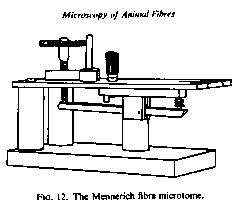 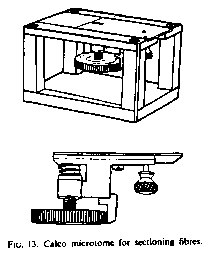 ساختمان فیزیکی الیاف - دکتر مصطفی یوسفی
53
ميكروتومهاي دستي
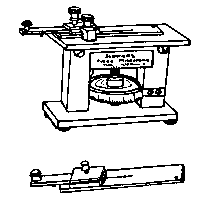 ساختمان فیزیکی الیاف - دکتر مصطفی یوسفی
54
انواع ميكروتومهاي جديد
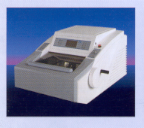 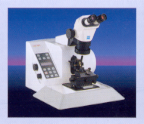 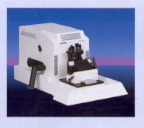 نيمه اتوماتيك
اتوماتيك
اتوماتيك در سرما
ساختمان فیزیکی الیاف - دکتر مصطفی یوسفی
55
ساختمان فیزیکی الیاف - دکتر مصطفی یوسفی
56
تداخل سازنده
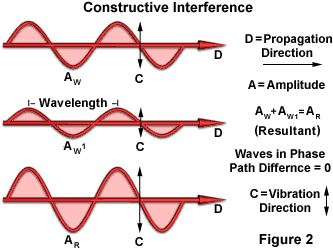 ساختمان فیزیکی الیاف - دکتر مصطفی یوسفی
57
تداخل مخرب
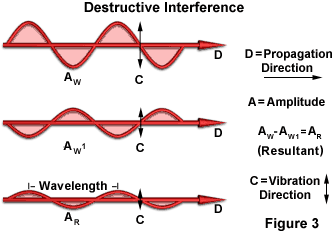 ساختمان فیزیکی الیاف - دکتر مصطفی یوسفی
58
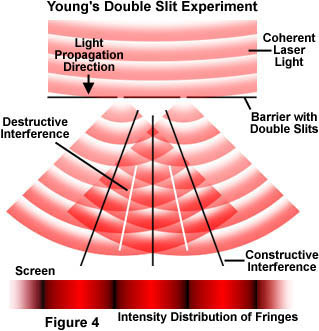 ساختمان فیزیکی الیاف - دکتر مصطفی یوسفی
59
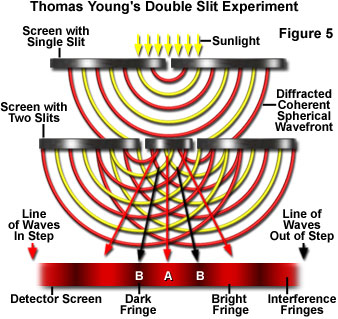 ساختمان فیزیکی الیاف - دکتر مصطفی یوسفی
60